RAPORT KOŃCOWY
Szkolenie dla organizacji kończących realizację projektu
Konkursy 2019 i 2020
RAPORT KOŃCOWY
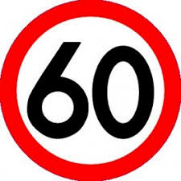 Raport końcowy jest traktowany jako wniosek o płatność końcową
Raport należy złożyć maksymalnie w ciągu 60 dni od daty zakończenia projektu!
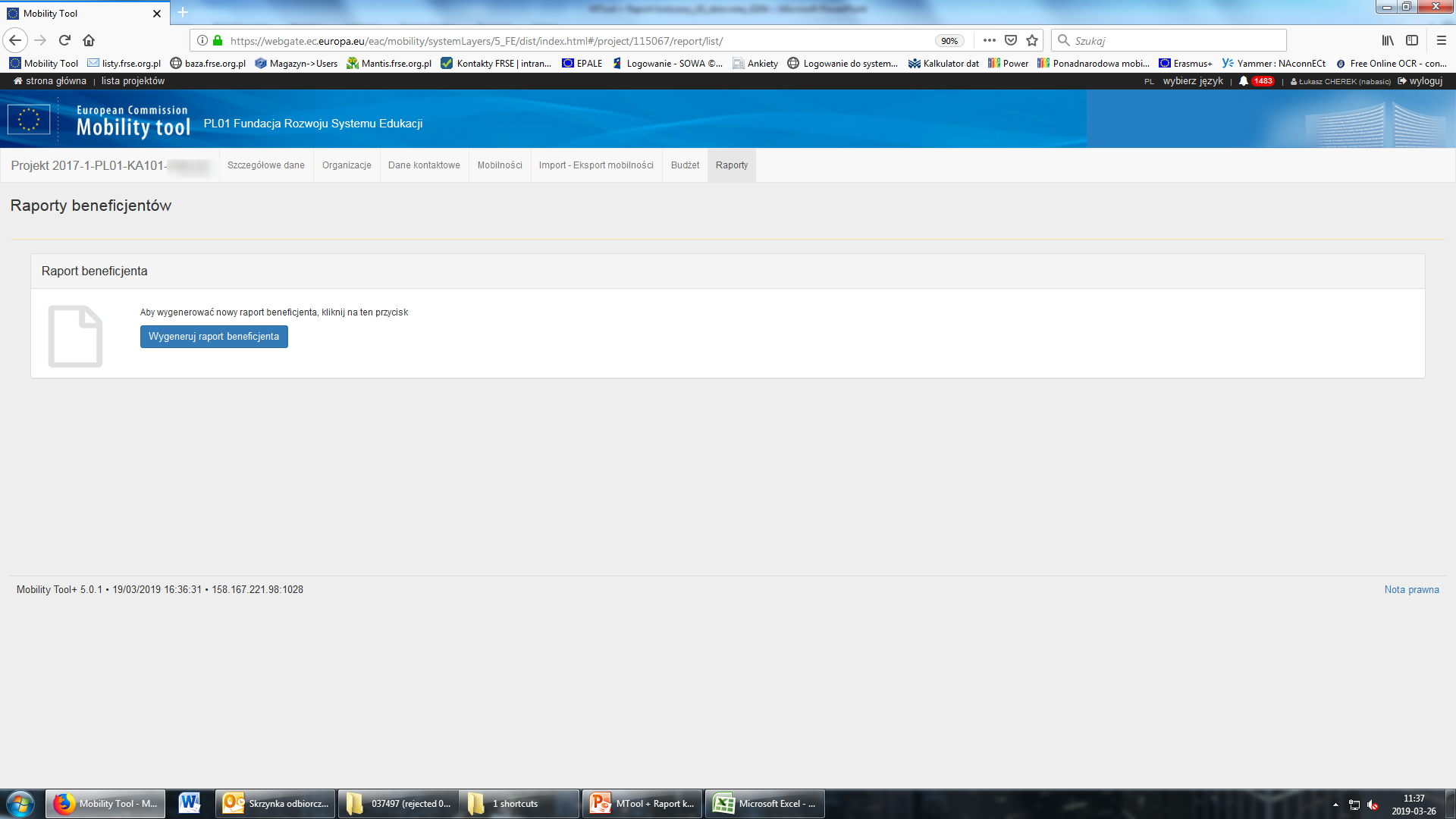 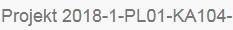 RAPORT KOŃCOWY
Raport końcowy składany jest wyłącznie elektronicznie poprzez system Mobility Tool+
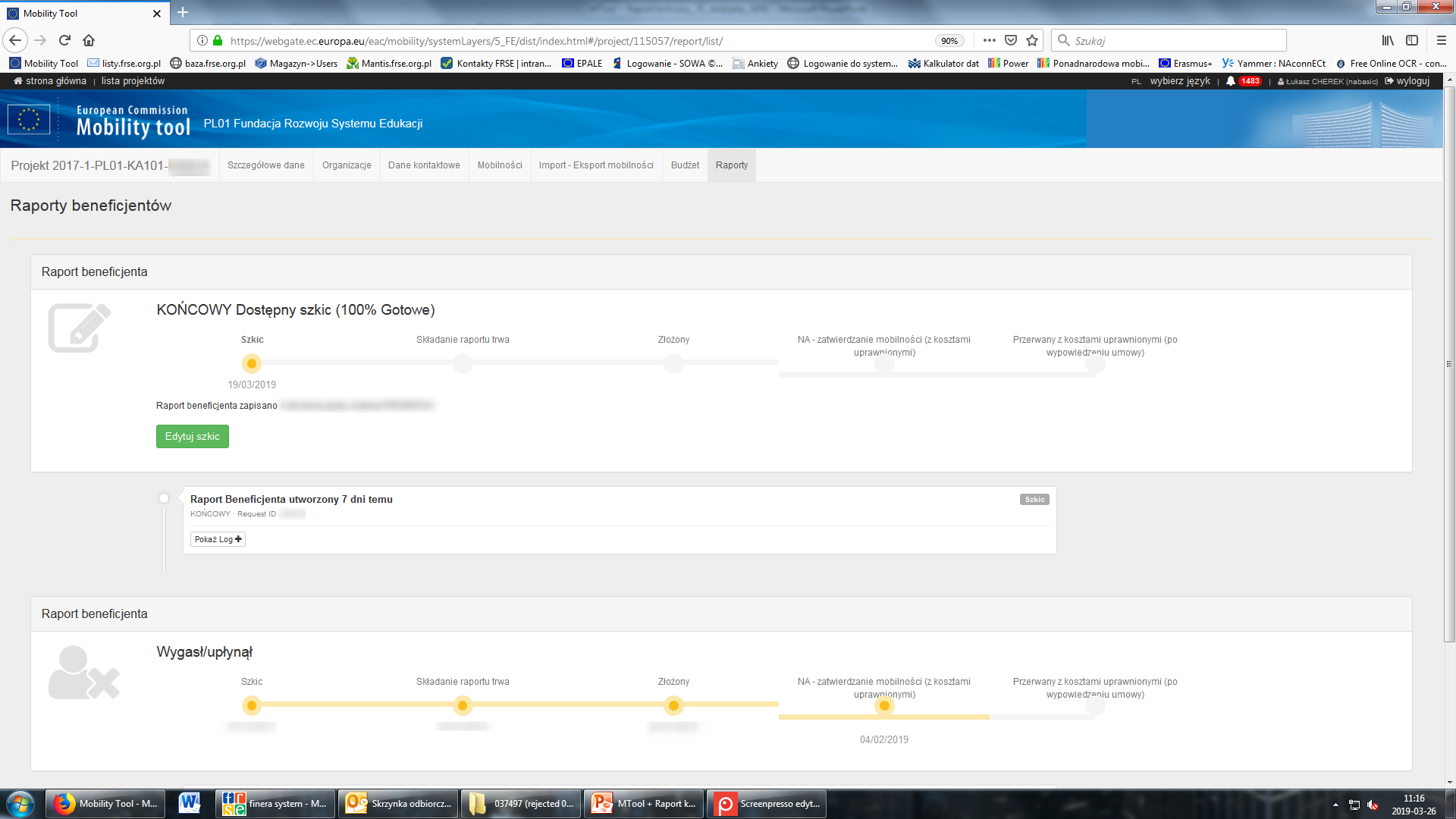 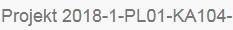 RAPORT KOŃCOWY – informacje o projekcie
Informacje o projekcie muszą być zbieżne z danymi w ankiecie w systemie online.frse
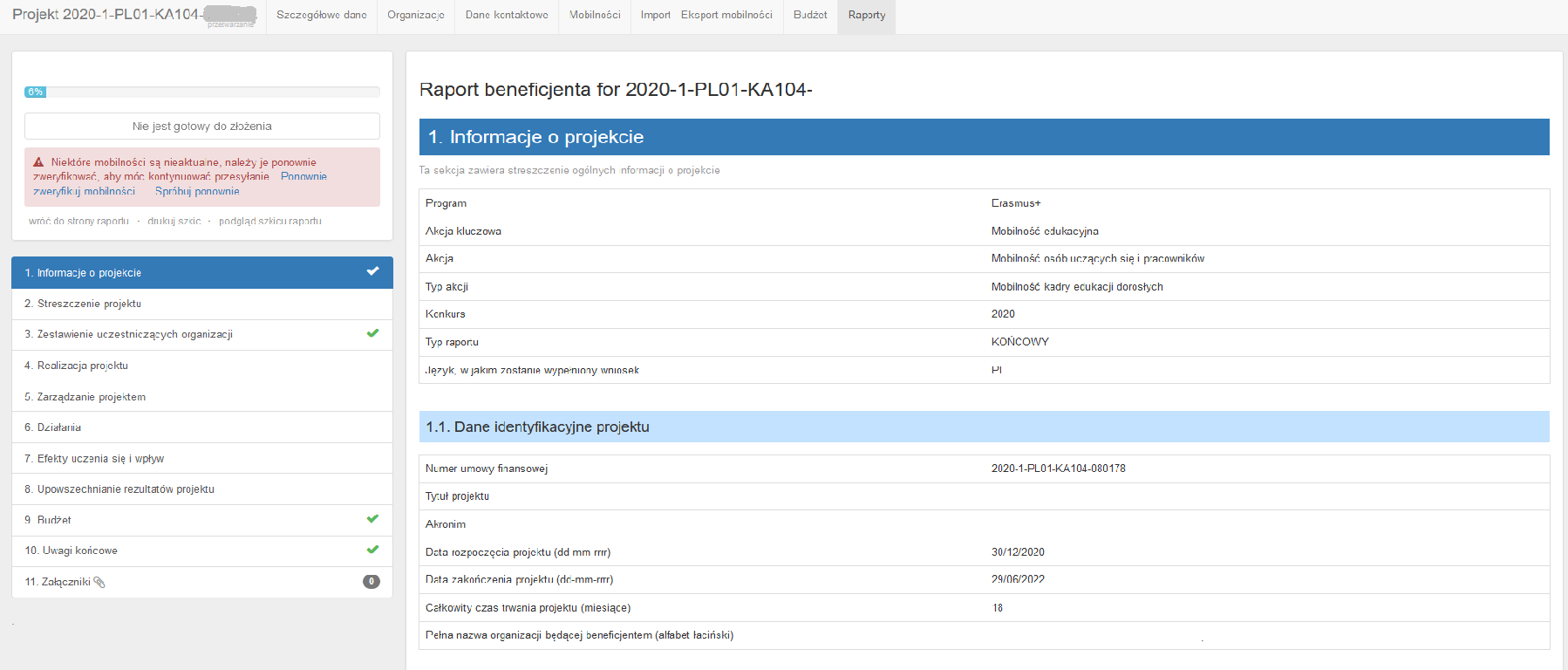 RAPORT KOŃCOWY – streszczenie projektu
Należy opisać - w języku polskim i angielskim - co zostało zrealizowane w toku całego projektu
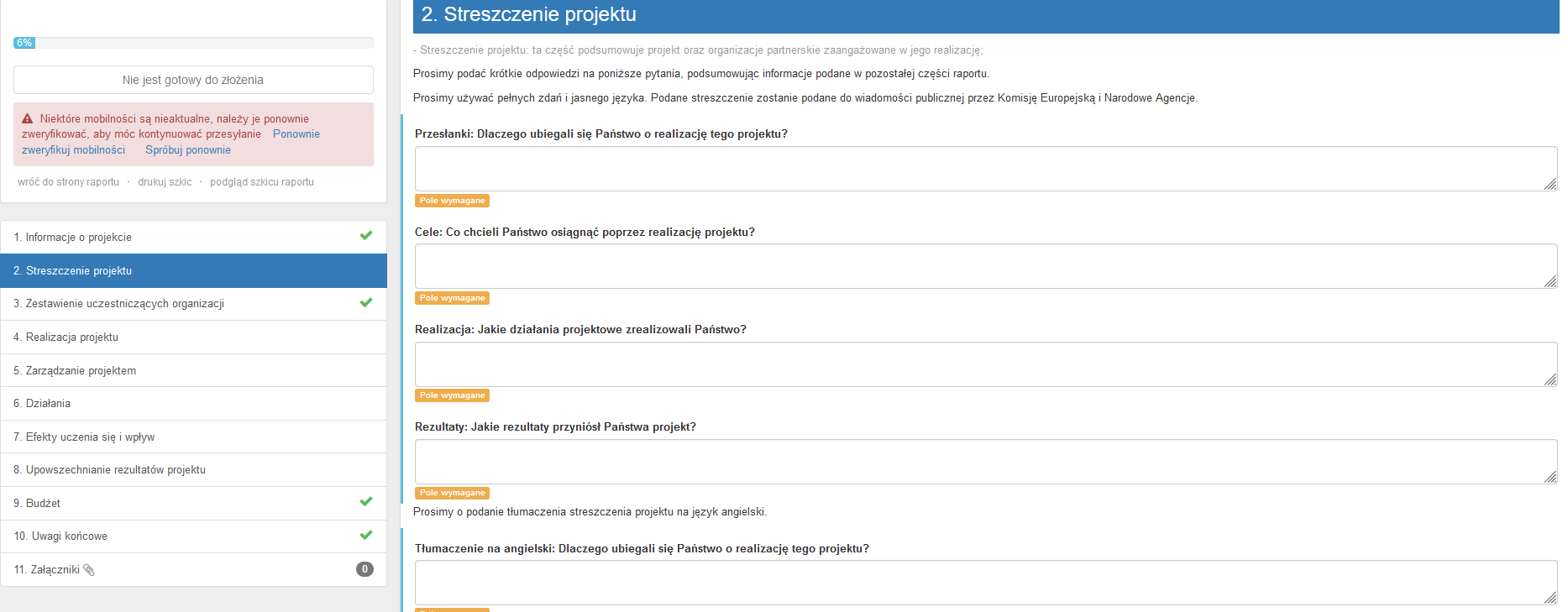 Należy używać czasu przeszłego
RAPORT KOŃCOWY - REALIZACJA PROJEKTU
Należy określić stopień osiągnięcia celów EPR
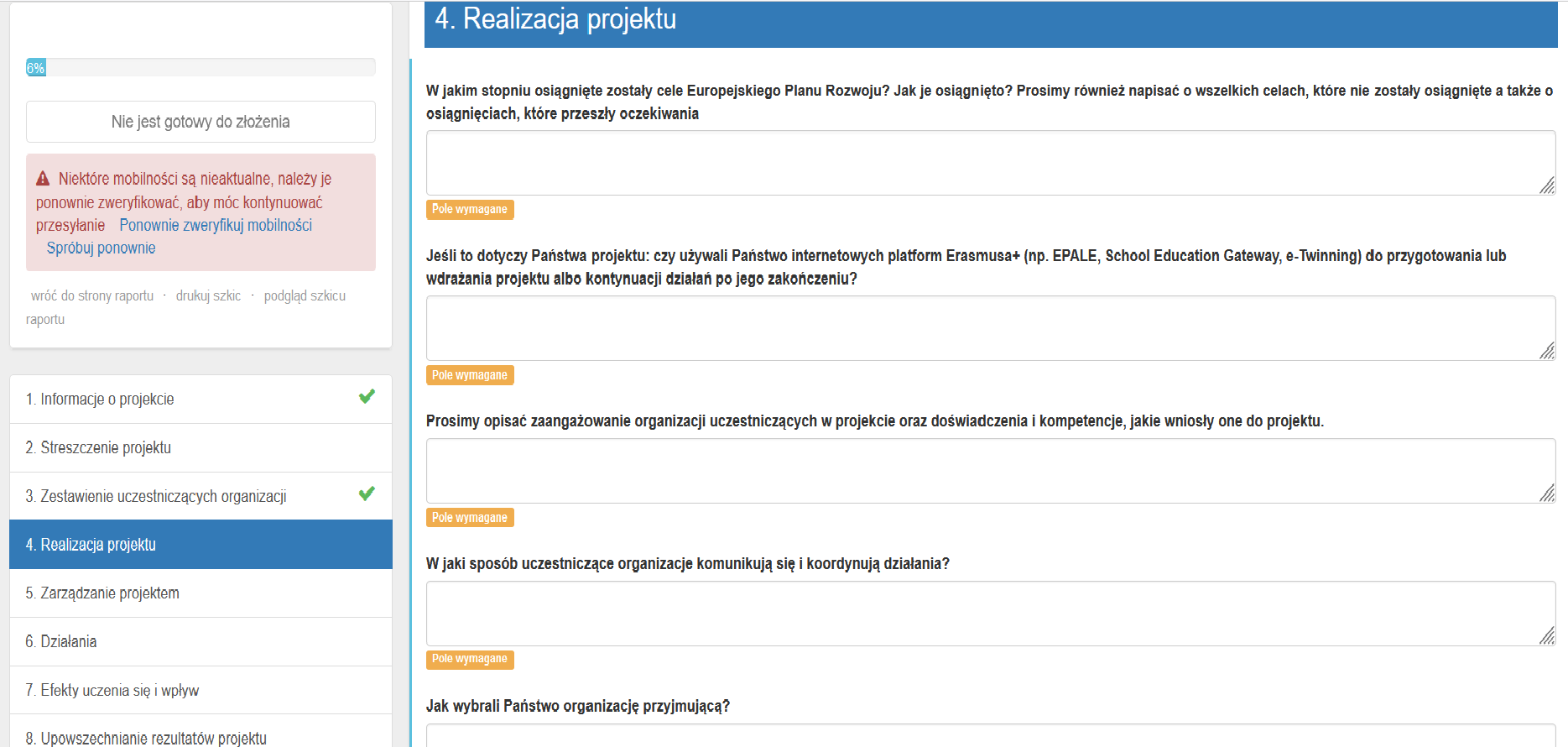 Organizacja wysyłająca i organizacje przyjmujące
Przy użyciu jakich narzędzi?
Np.: korzystając z SGE, EPALE, rekomendacji innych organizacji
Opis powinien być konkretny i kompletny
RAPORT KOŃCOWY – ZARZĄDZANIE PROJEKTEM
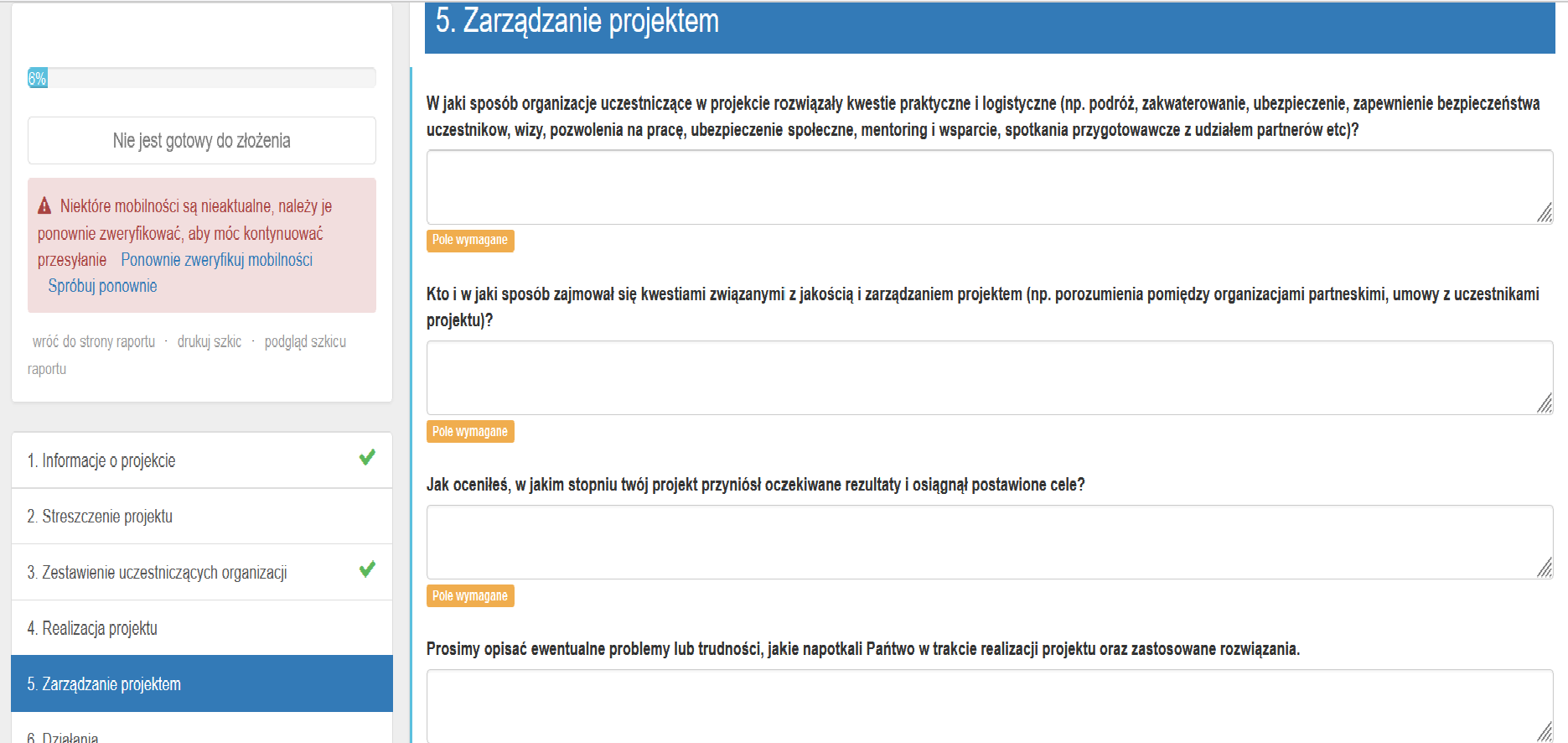 RAPORT KOŃCOWY – ZARZĄDZANIE PROJEKTEM
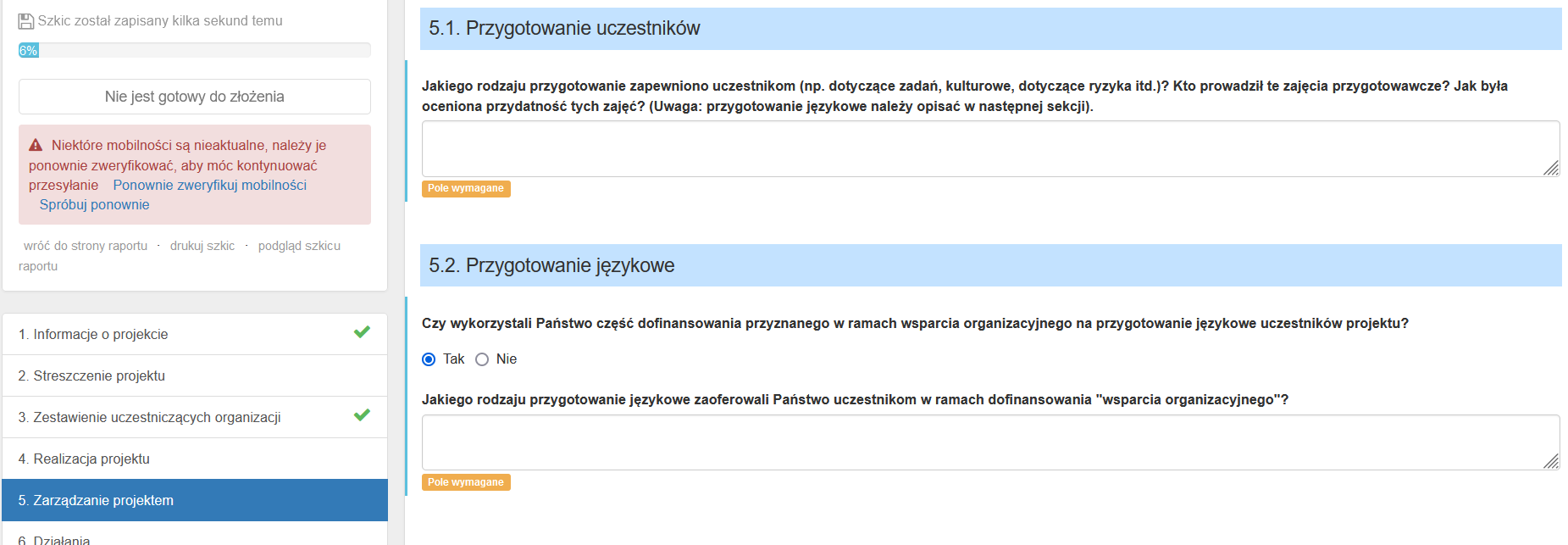 Np. kurs, podręczniki
RAPORT KOŃCOWY - DZIAŁANIA
Należy przedstawić opis profilu zawodowego uczestników mobilności
Opis rekrutacji powinien być szczegółowy i zawierać informacje dotyczące m.in.: regulaminu, kryteriów dostępu, komisji rekrutacyjnej, listy rezerwowej, zachowania zasady równych szans i niedyskryminacji itp.
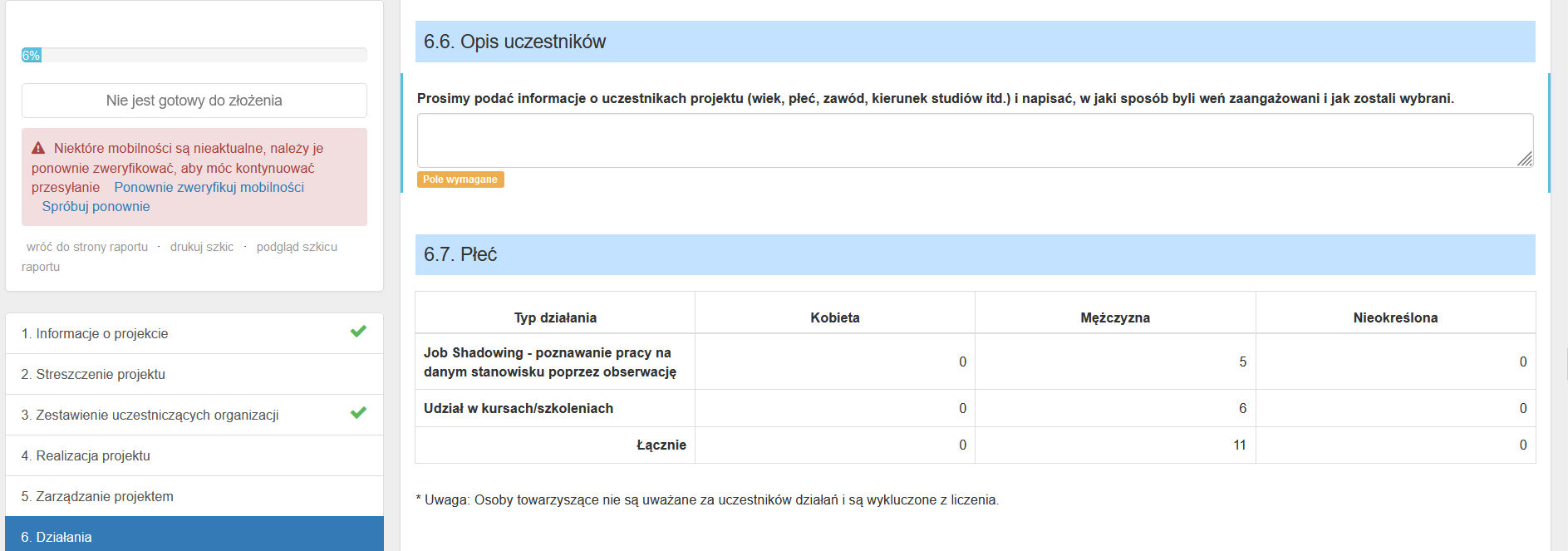 RAPORT KOŃCOWY – EFEKTY UCZENIA SIĘ I WPŁYW
Opis powinien dot. każdego zrealizowanego działania
Należy określić, czy udało się zrealizować założenia dot. kompetencji uczestników
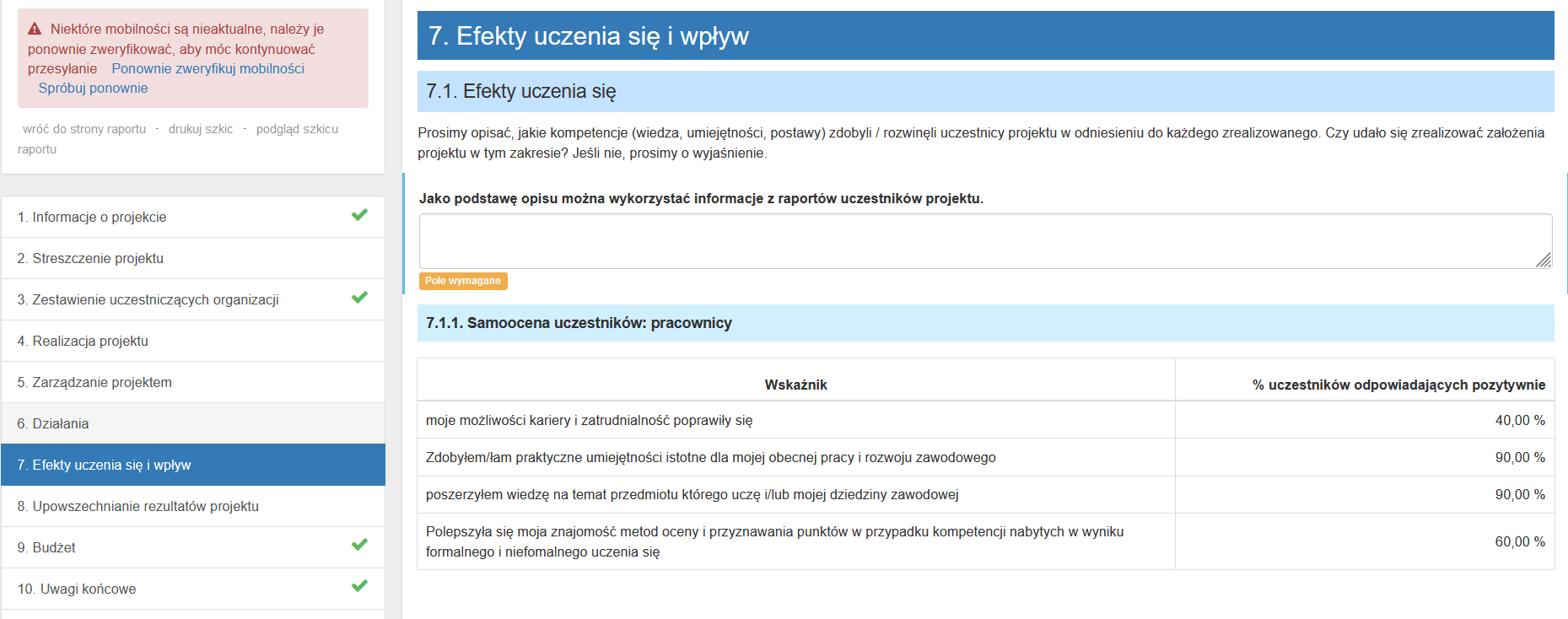 RAPORT KOŃCOWY – EFEKTY UCZENIA SIĘ I WPŁYW
Należy przedstawić metody użyte w projekcie do ewaluacji efektów uczenia się
Opis powinien dotyczyć każdego działania/obszaru w projekcie (m.in.: rekrutacja, przygotowanie, mobilność, współpraca z partnerem, upowszechnianie, zarządzanie)
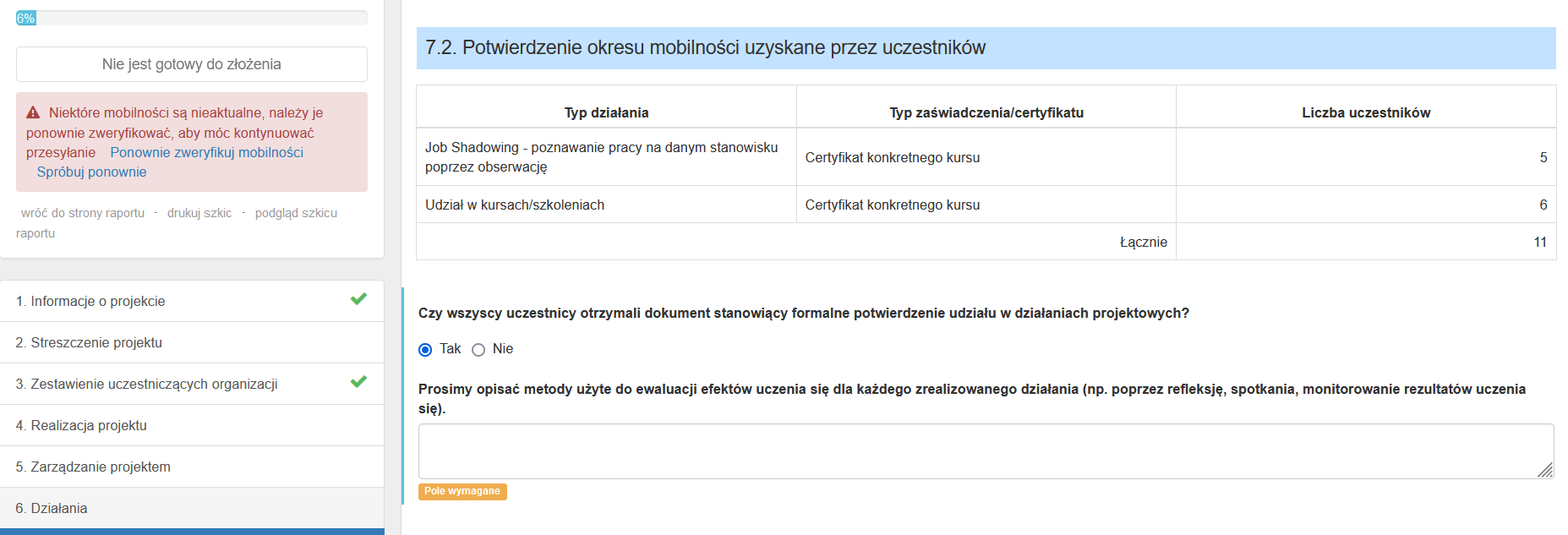 Zalecany jest opis wpływu na wszystkie wymienione w instrukcji podmioty
RAPORT KOŃCOWY – EFEKTY UCZENIA SIĘ I WPŁYW
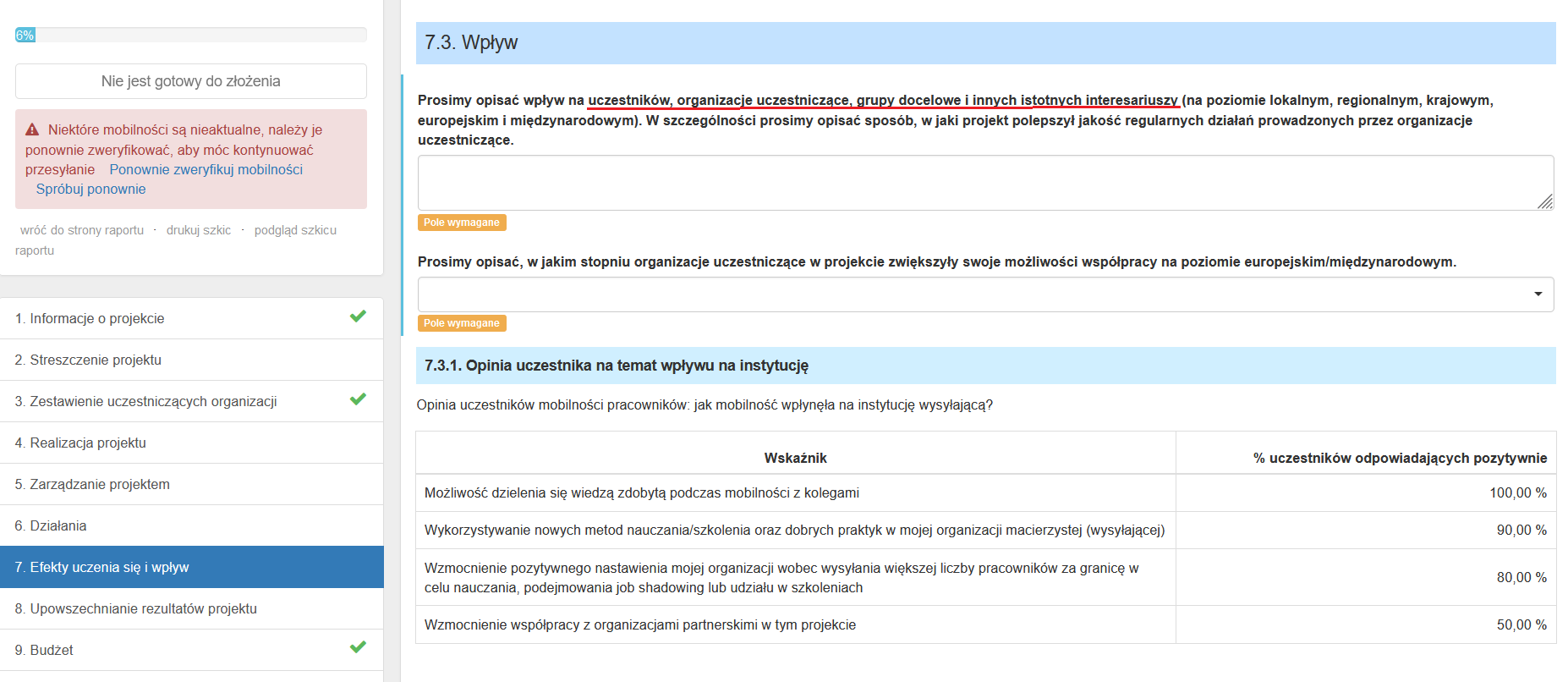 RAPORT KOŃCOWY – UPOWSZECHNIANIE REZULTATÓW PROJEKTU
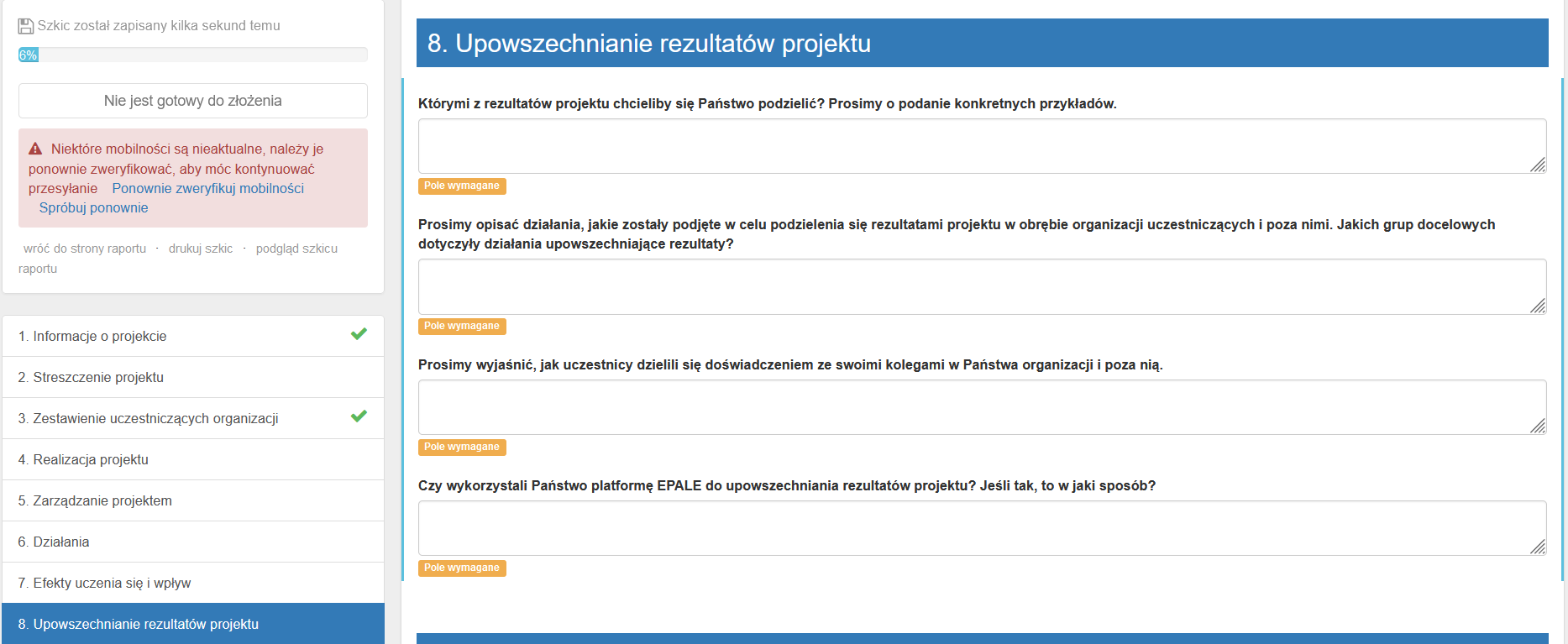 Rezultaty miękkie: np. poprawa umiejętności, podniesienie jakości oferty edukacyjnej; twarde: zdobycie nowych uprawnień, nawiązanie współpracy, wdrożenie nowych metod/form zajęć
Produkty: prezentacje, publikacje, materiały dot. nowych technik i metod kształcenia
RAPORT KOŃCOWY - BUDŻET
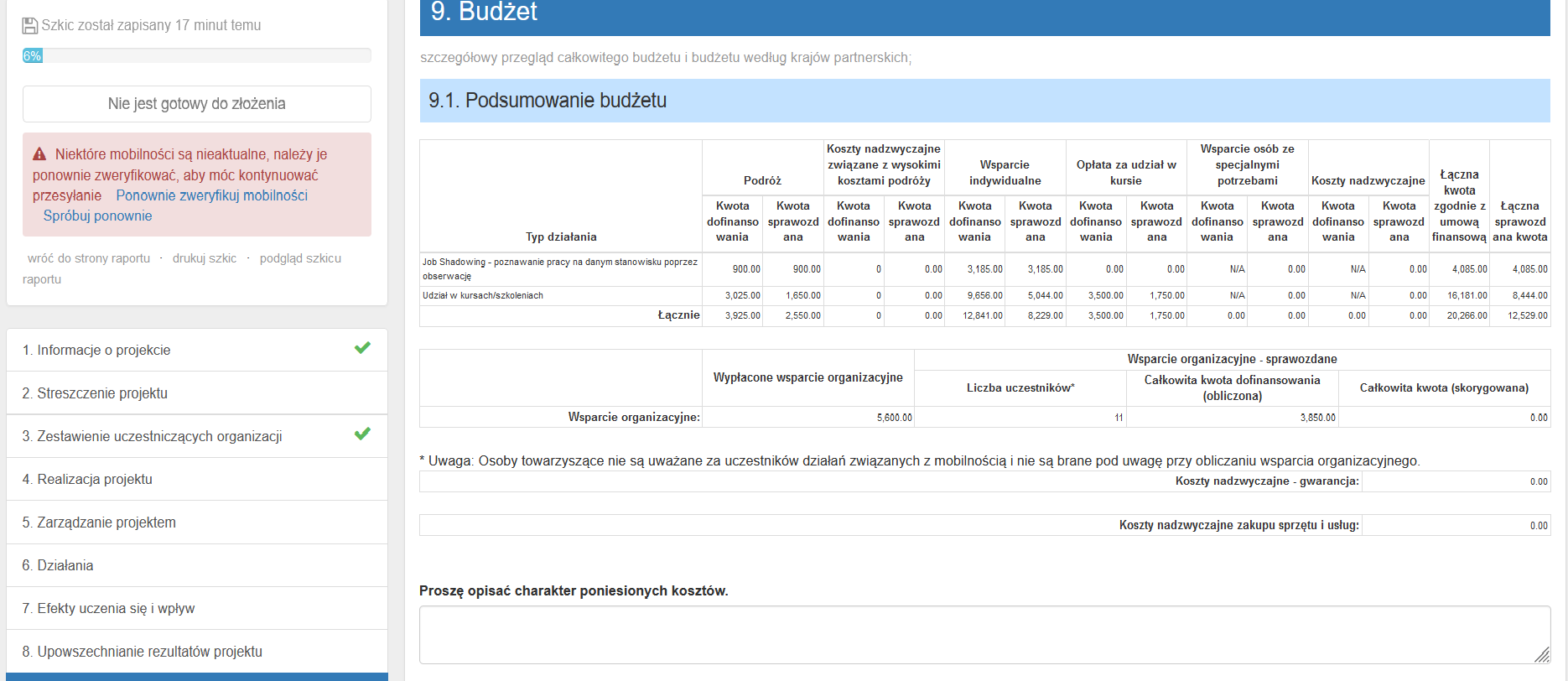 RAPORT KOŃCOWY - oświadczenie
Oświadczenie Beneficjenta stanowi integralną część raportu końcowego
Dokument można pobrać po wygenerowaniu raportu końcowego w sekcji Załączniki
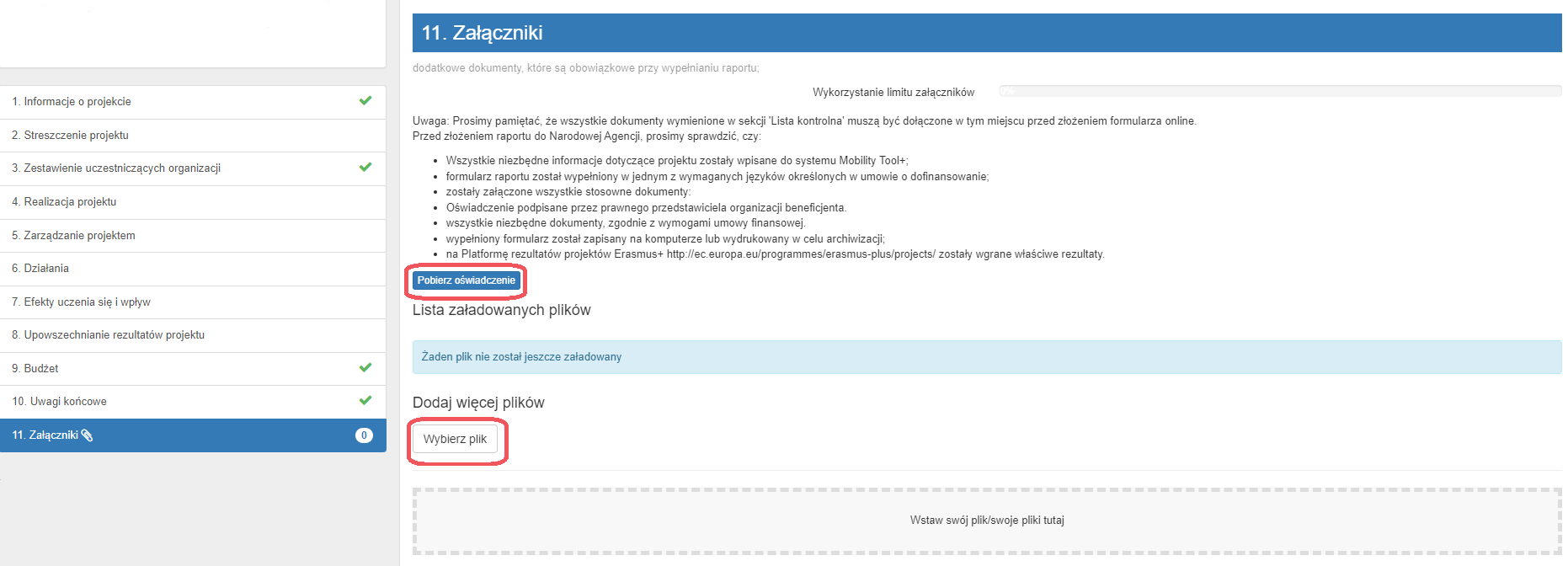 Do raportu można dołączyć przykłady produktów projektu, np.: prezentacje, publikacje czy np. materiały promocyjne
RAPORT KOŃCOWY - oświadczenie
Scan dokumentu podpisanego przez reprezentanta prawnego należy dołączyć w systemie MT+ przed złożeniem raportu.


W przypadku zmiany reprezentanta prawnego konieczne jest dosłanie do FRSE dokumentów potwierdzających aktualną reprezentację prawną!
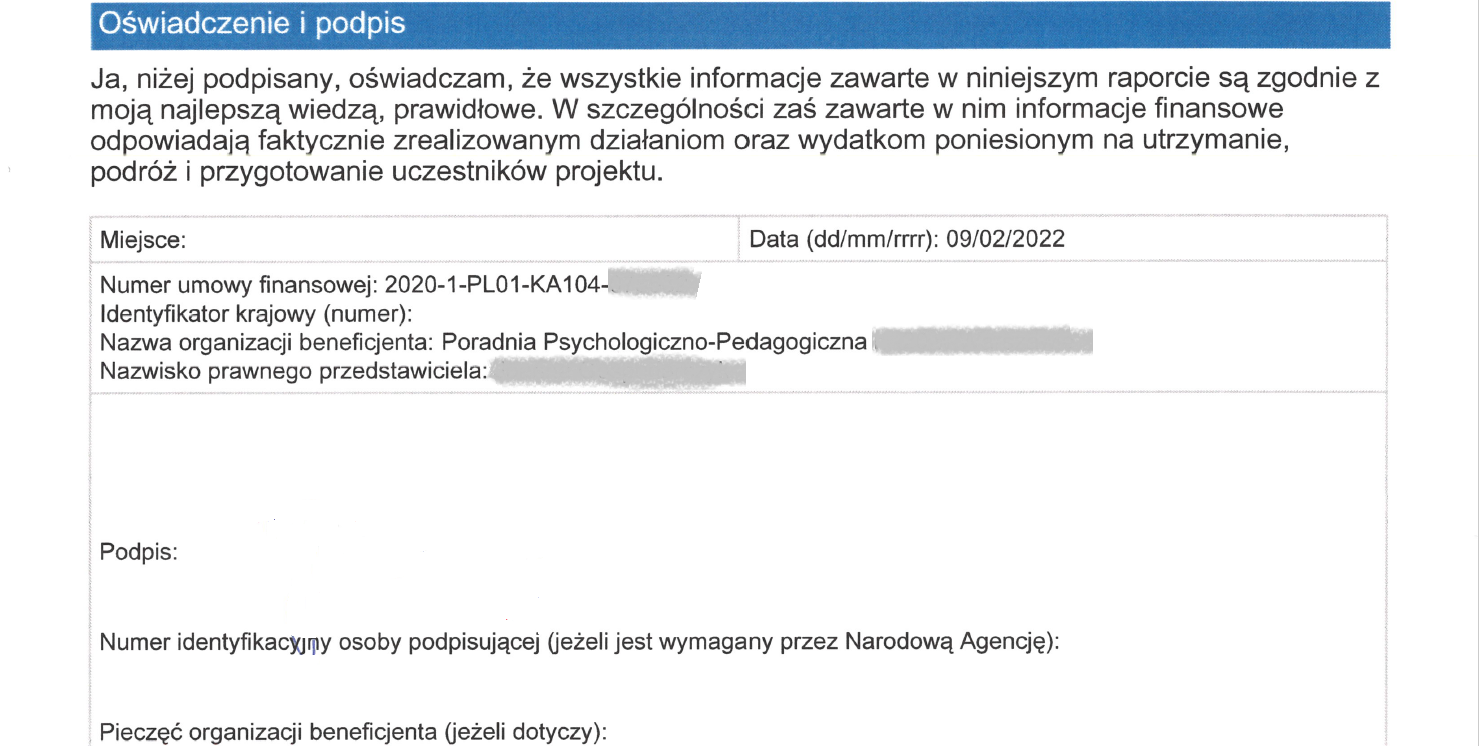 Zespół projektu POWER AE „Ponadnarodowa mobilność kadry niezawodowej edukacji dorosłych”Fundacja Rozwoju Systemu EdukacjiAleje Jerozolimskie 142 A02-305 Warszawa
https://power.frse.org.pl/edukacja-doroslych/